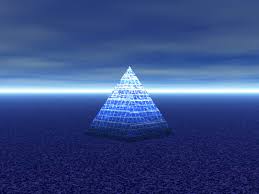 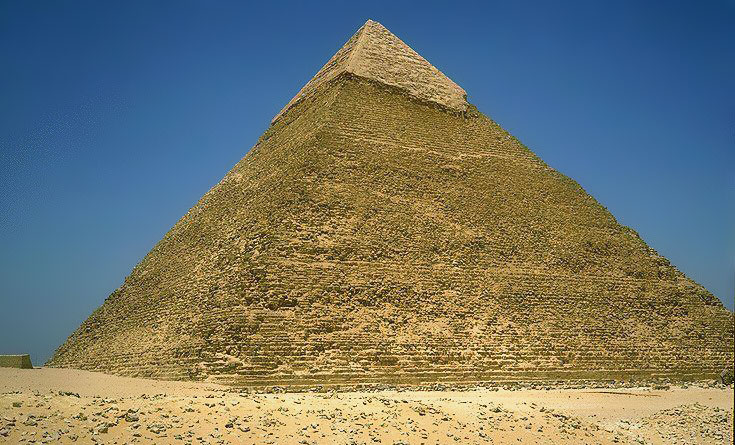 KEOPSOVA PIRAMIDA
Nalazi se u Gizi,  ( Egipat )
Predstavlja jedno od sedam Svjetskih čuda
Visoka je147m
DEFINICIJA I ELEMENTI PIRAMIDE
Piramida je poliedar ograničen mnogouglom (baza ili osnova), i trouglovima koji imaju zajedničko tjeme (bočne strane piramide).
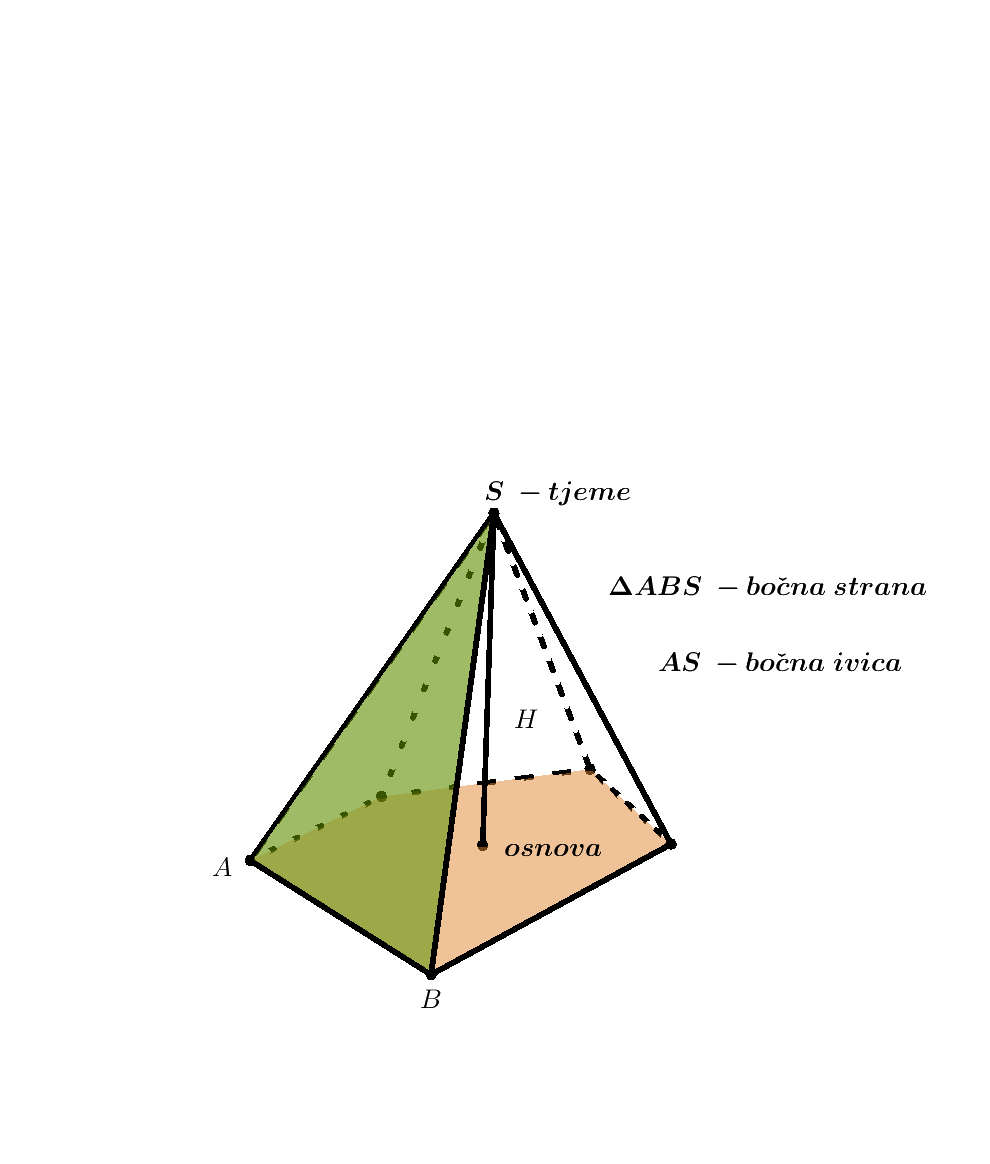 Ivice koje se sastaju  u tjemenu piramide nazivaju se bočnim ivicama(s). 
Visina piramide(H)  je duž koja spaja vrh piramide sa njegovom ortogonalnom projekcijom na ravan osnove. 
 Visina bočne strane piramide se naziva apotema(h).
s
D
h
AB-osnovna ivica
E
.
.
.
C
.
Vrste piramida
Ukoliko se vrh piramide ortogonalnom projekcijom na ravan osnove projektuje u centar opisane kružnice oko osnove,onda je to  prava piramida(u suprotnom je kosa)





Piramidu nazivamo pravilnom ako je u njenoj osnovi 
pravilan mnogougao.
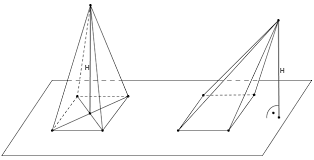 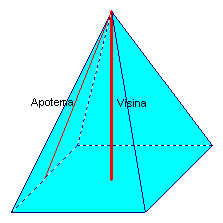 KOSA
PRAVA
a
a
Prema broju stranica  osnove razlikujemo
 Trostrane
 Četvorostrane
 Petostrane
 n-tostrane piramide
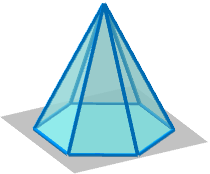 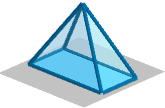 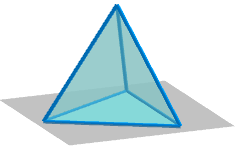 Površina i zapremina piramide
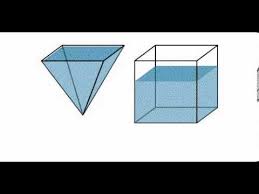 P=B+M
B-površina baze
M-površina omotača
V=   BH
Pravilna četvorostrana piramida
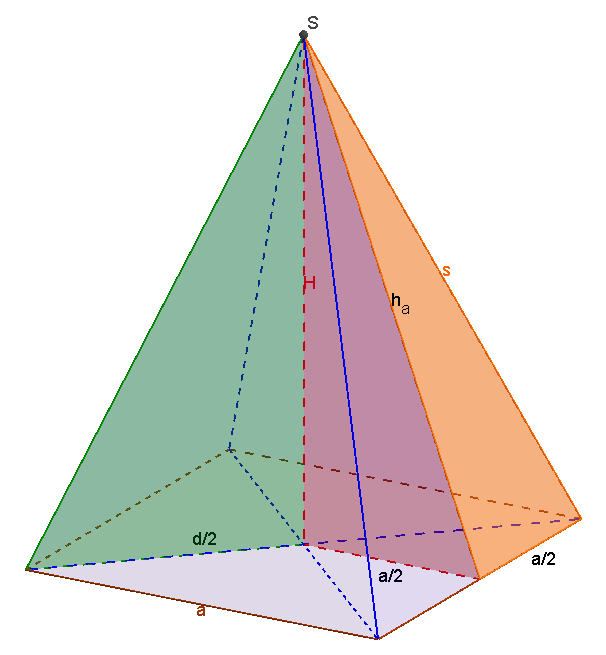 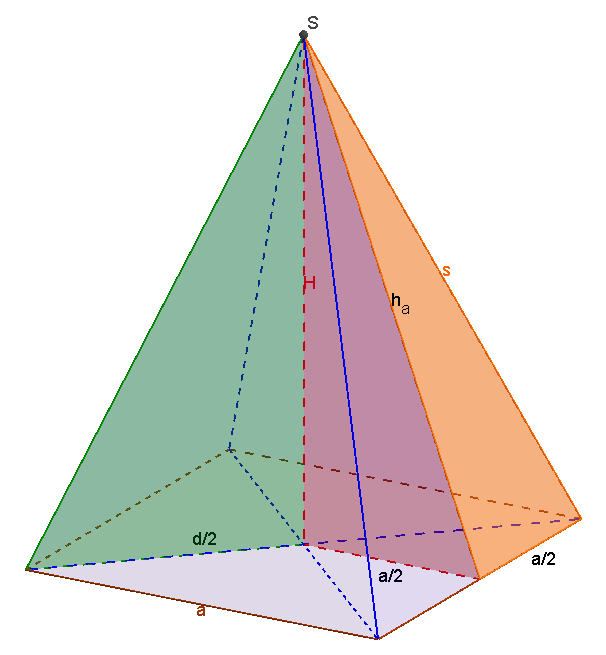 s
H
d/2
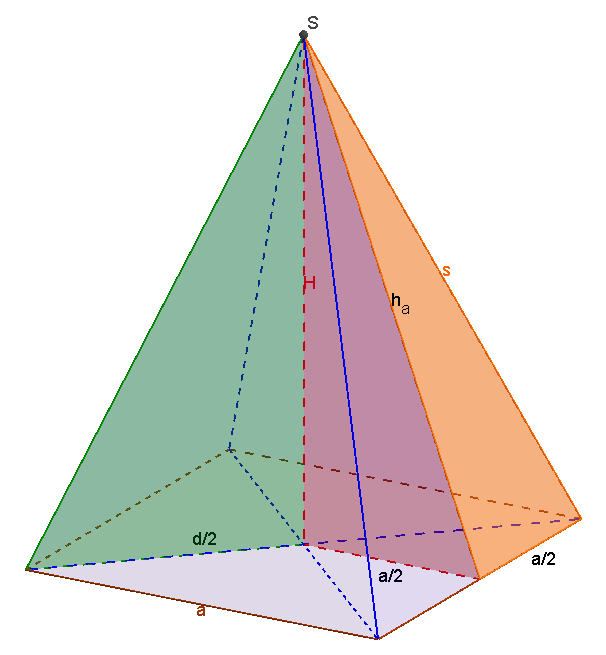 h
H
a/2
s
h
a/2
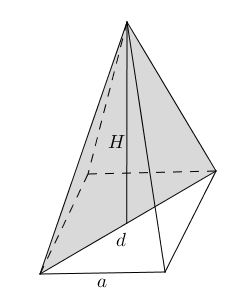 H
d
Dijagonalni presjek
Pravilna trostrana piramida
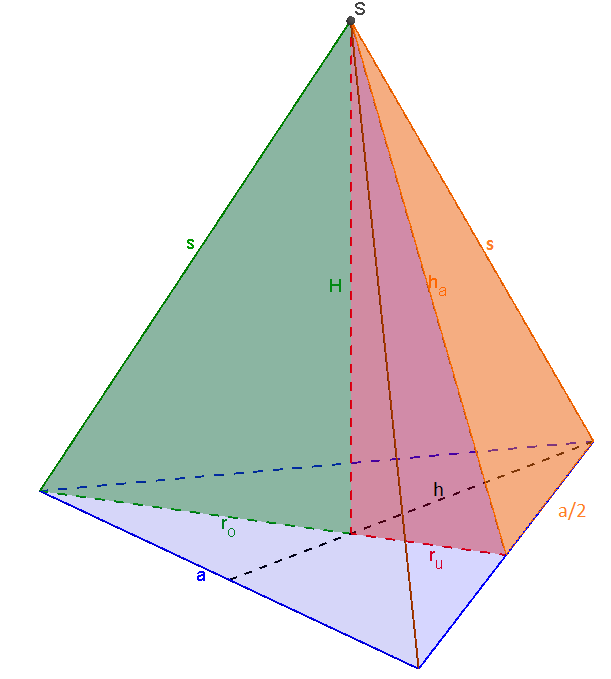 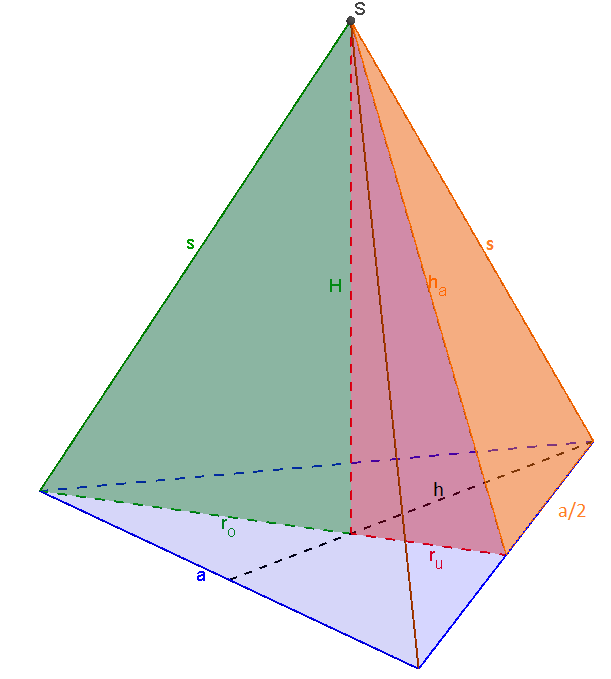 h
H
s
H
Pravilna šestostrana piramida
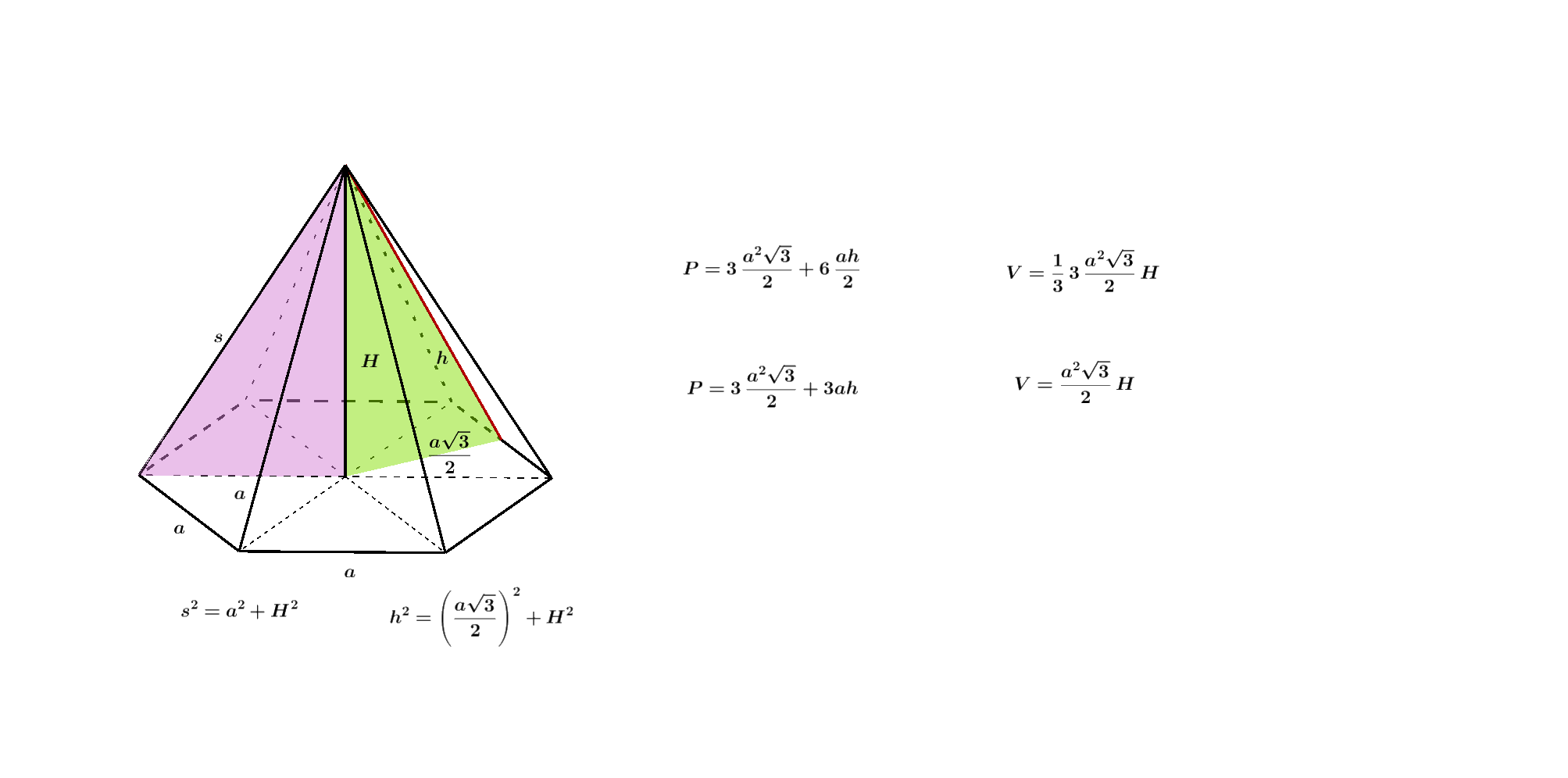 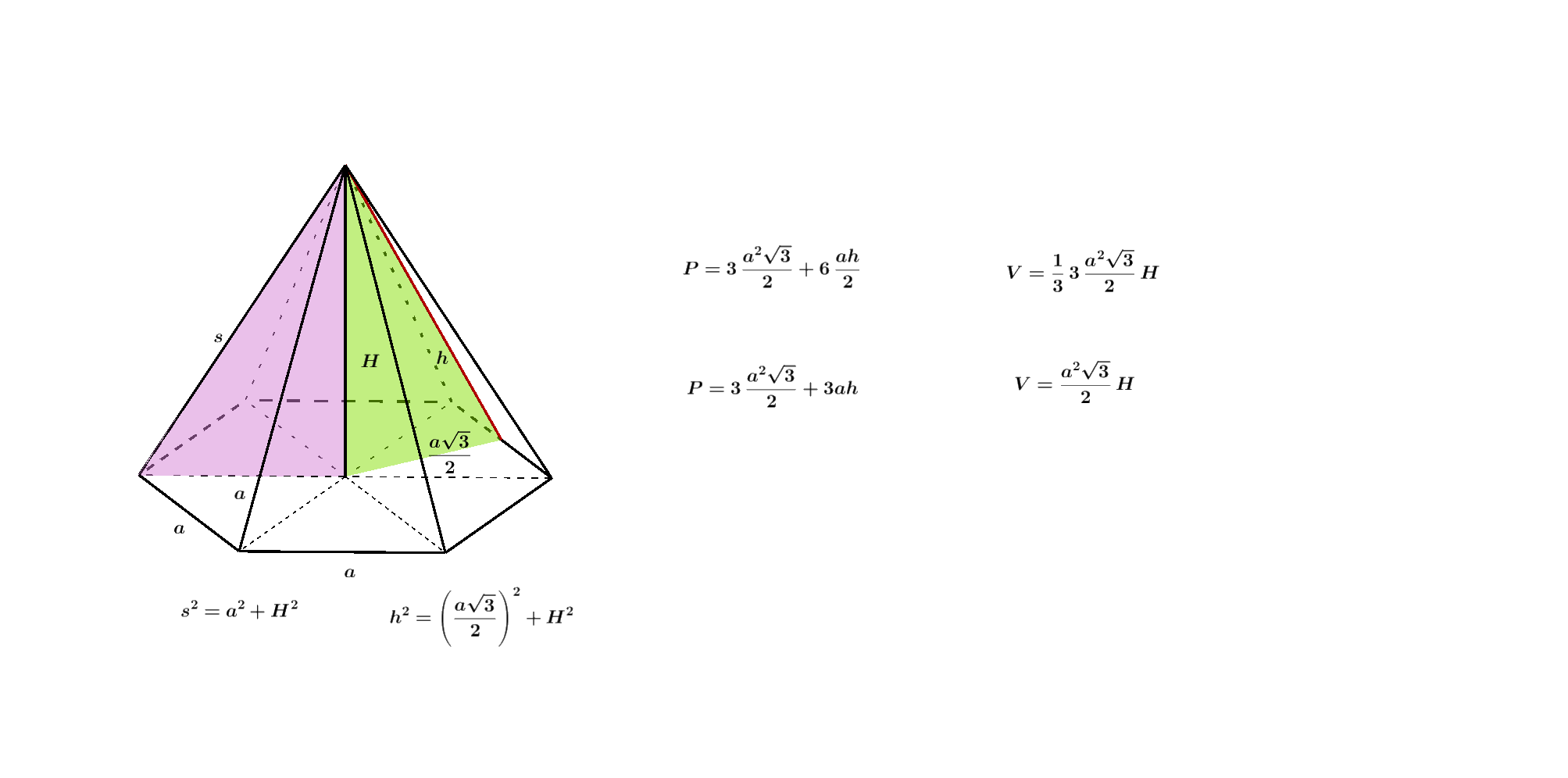 s
H
a
h
H
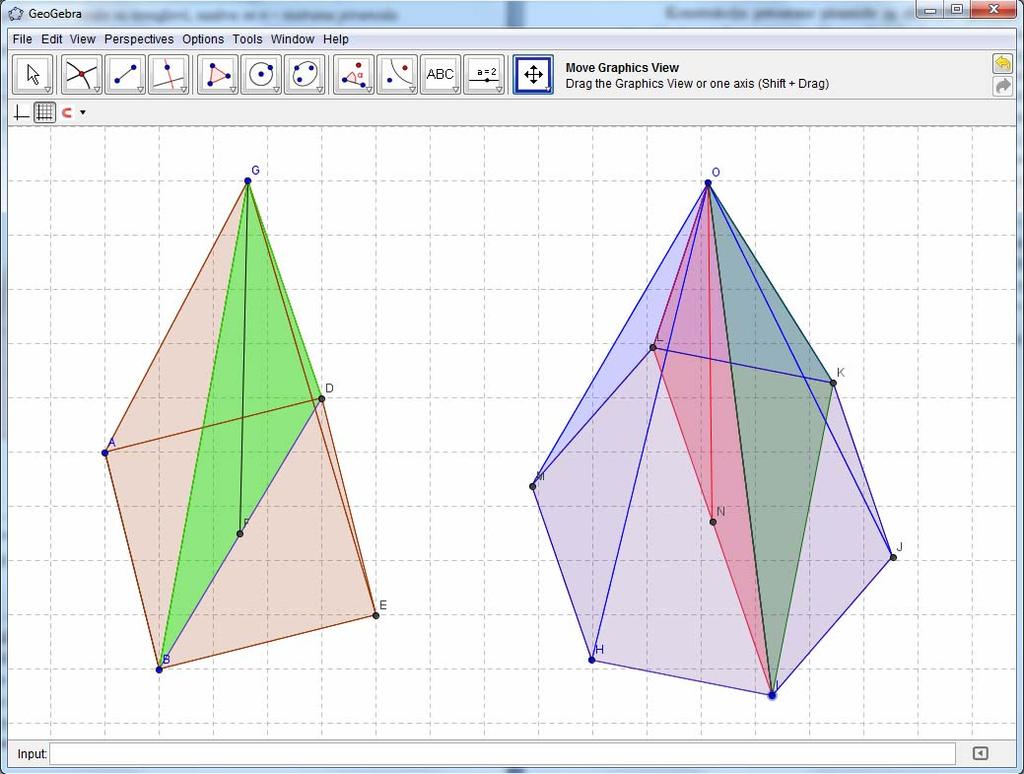 H
2a
h
H
2a
h
Dijagonalni presjek
HVALA